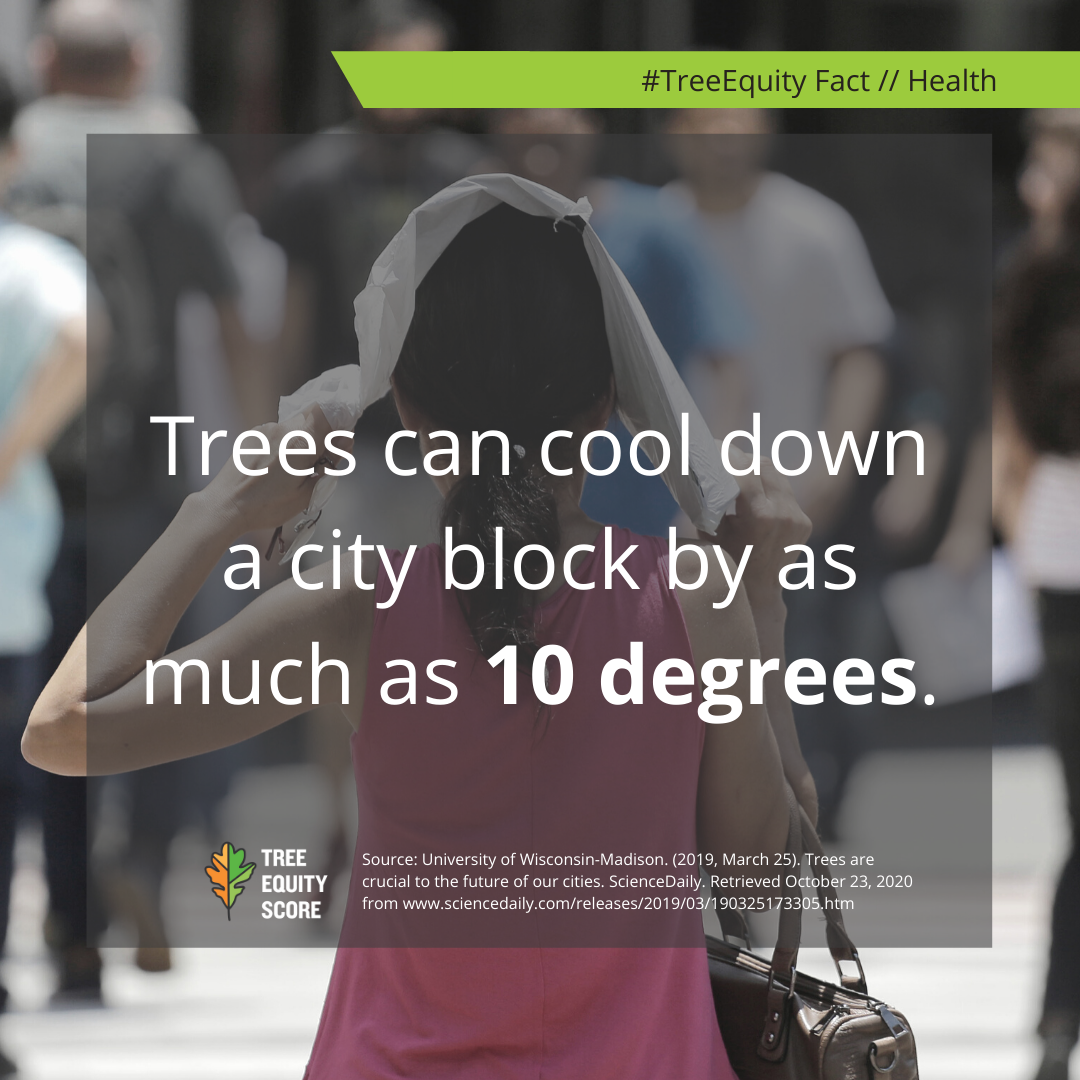 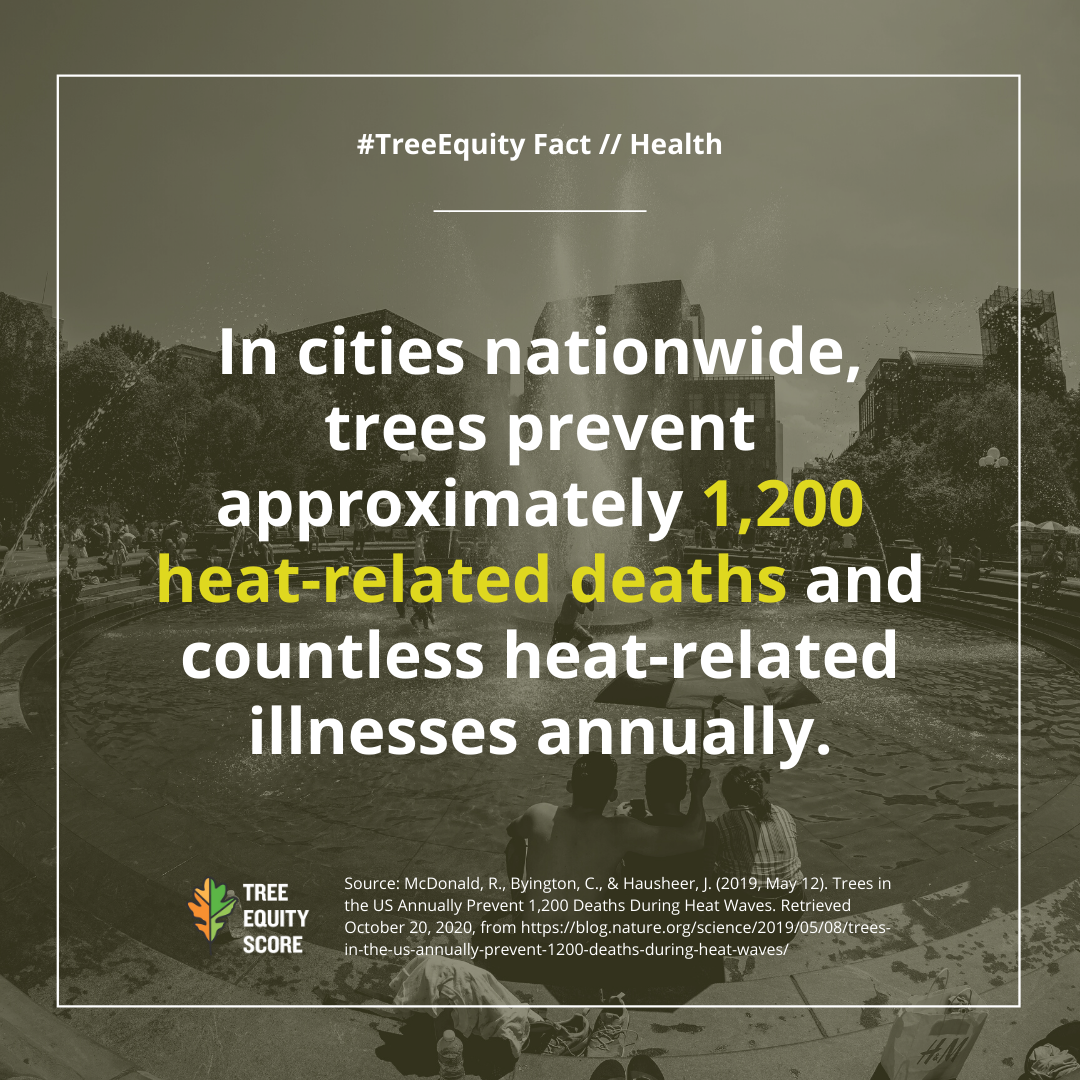 1
Trees are essential to our health and well-being,
so we strive to create Tree Equity—trees in every part of every city.
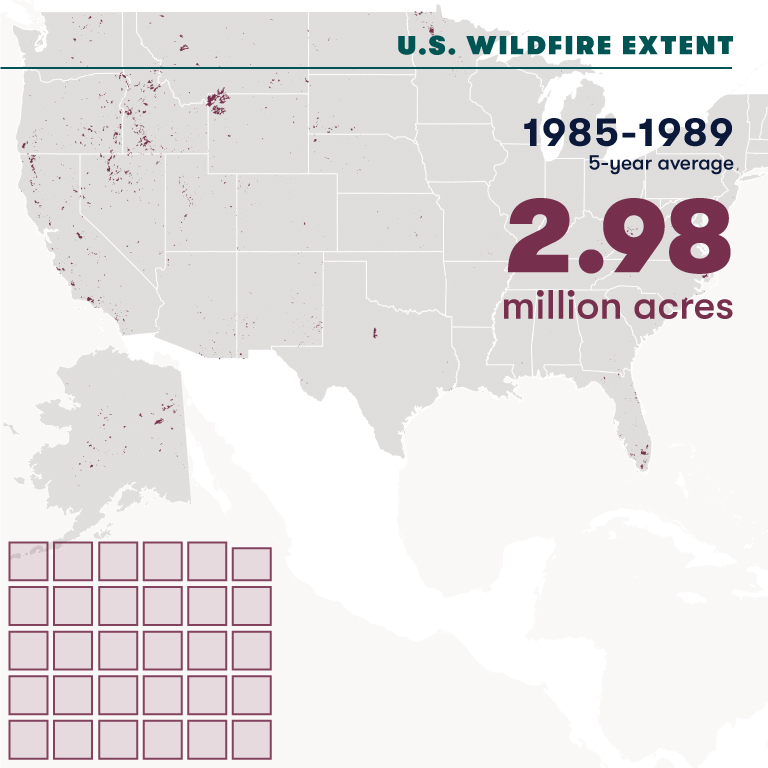 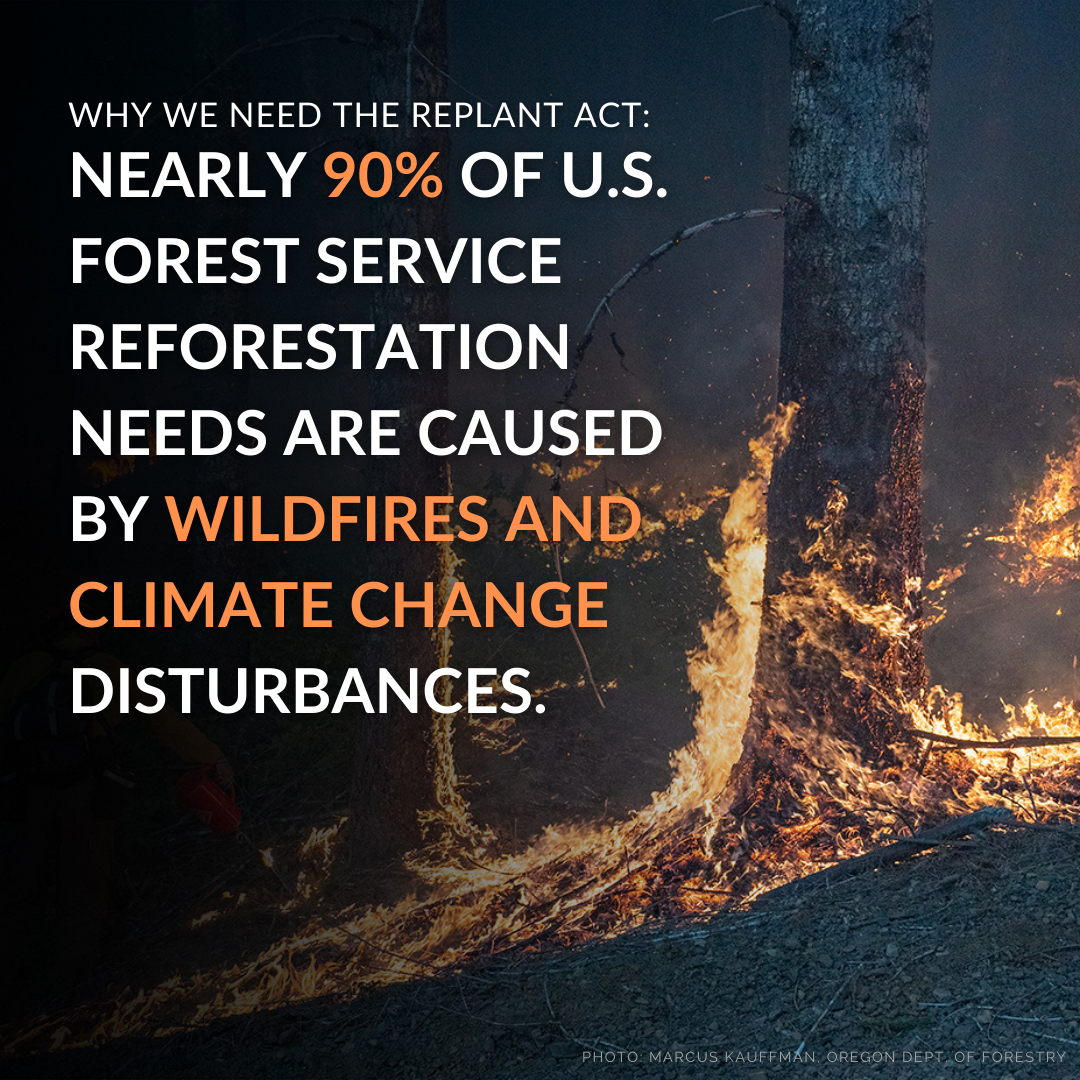 Forests are our best nature-based solution to climate change,
so we work to create healthy and resilient forests in every landscape.
[Speaker Notes: GIF version]
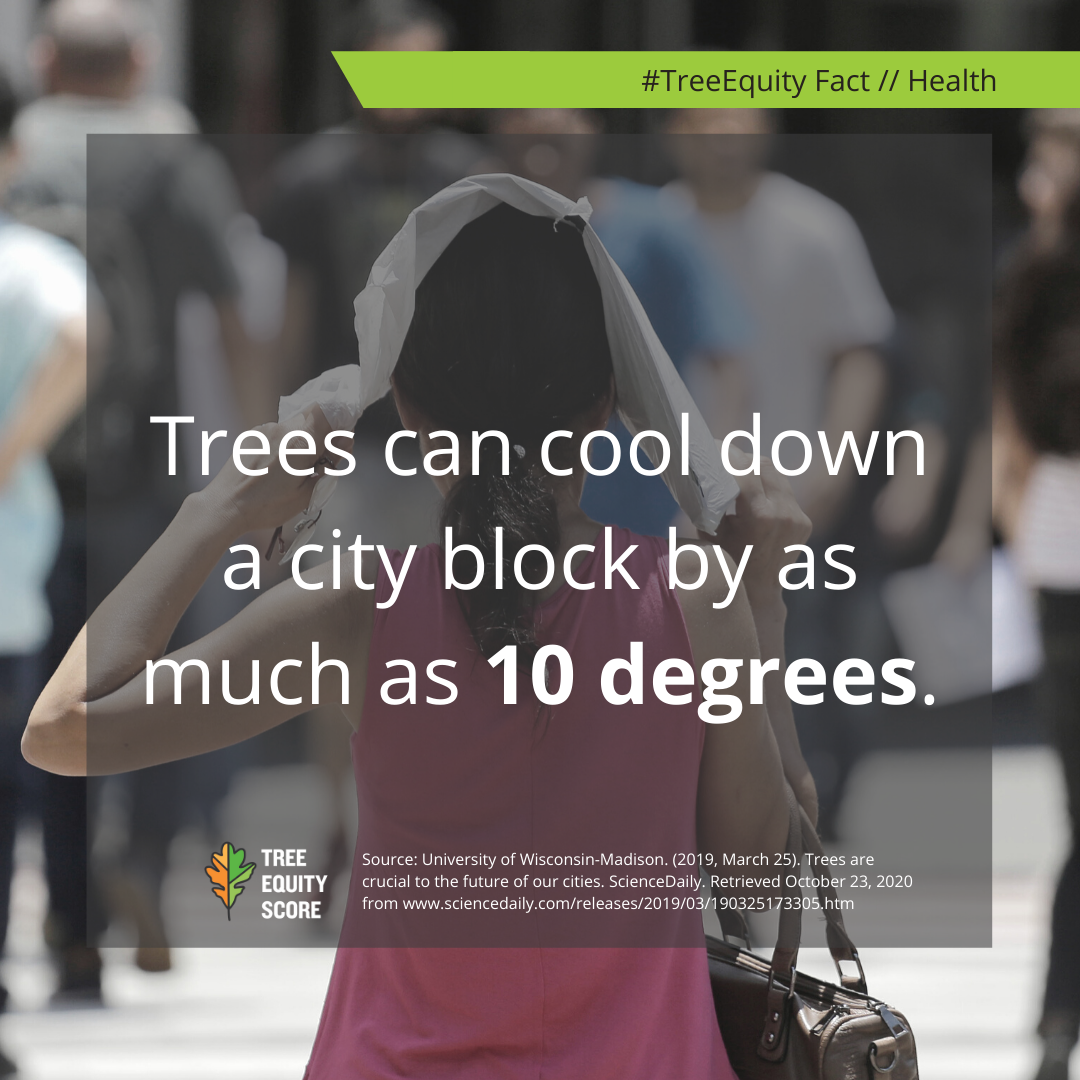 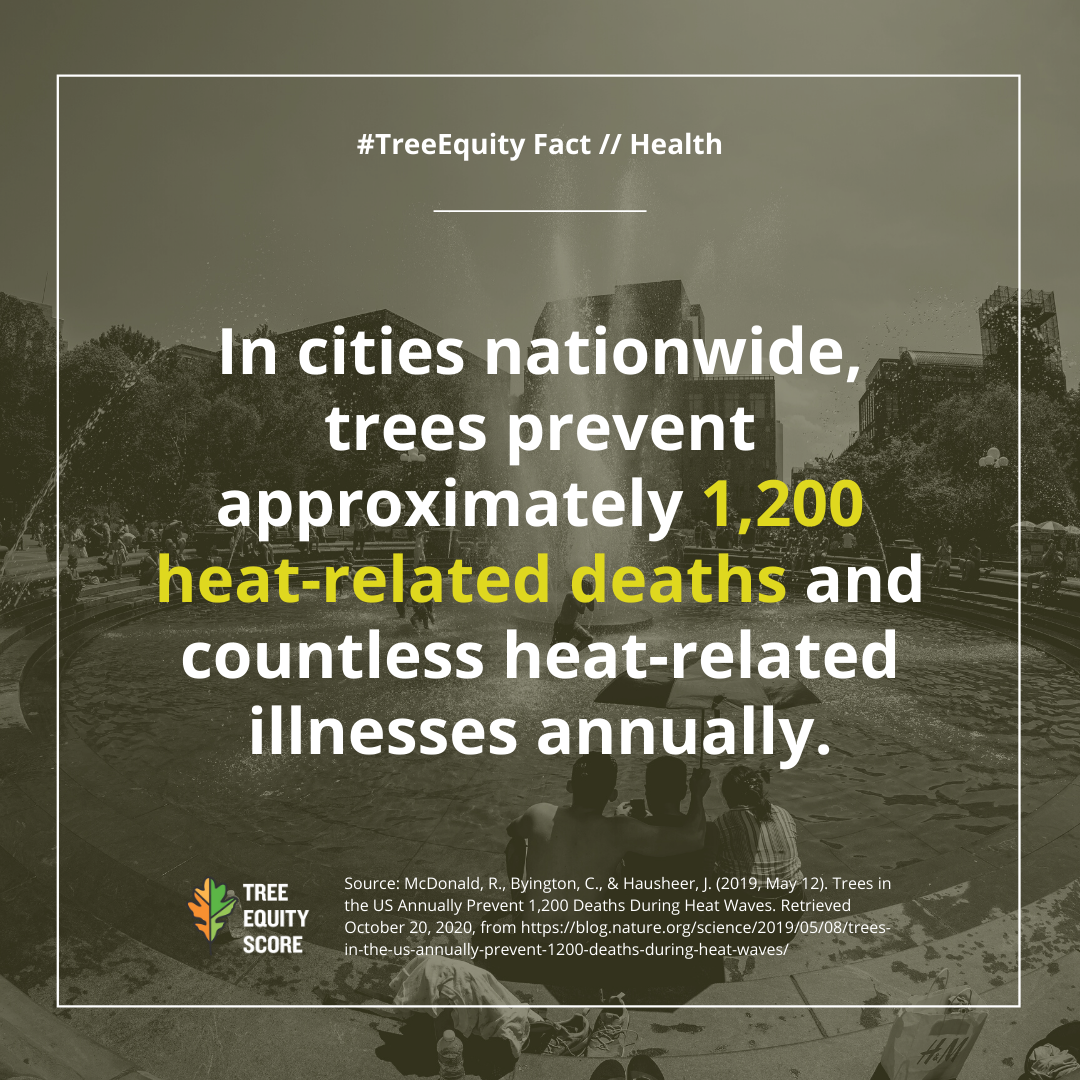 2
Trees are essential to our health and well-being,
so we strive to create Tree Equity—trees in every part of every city.
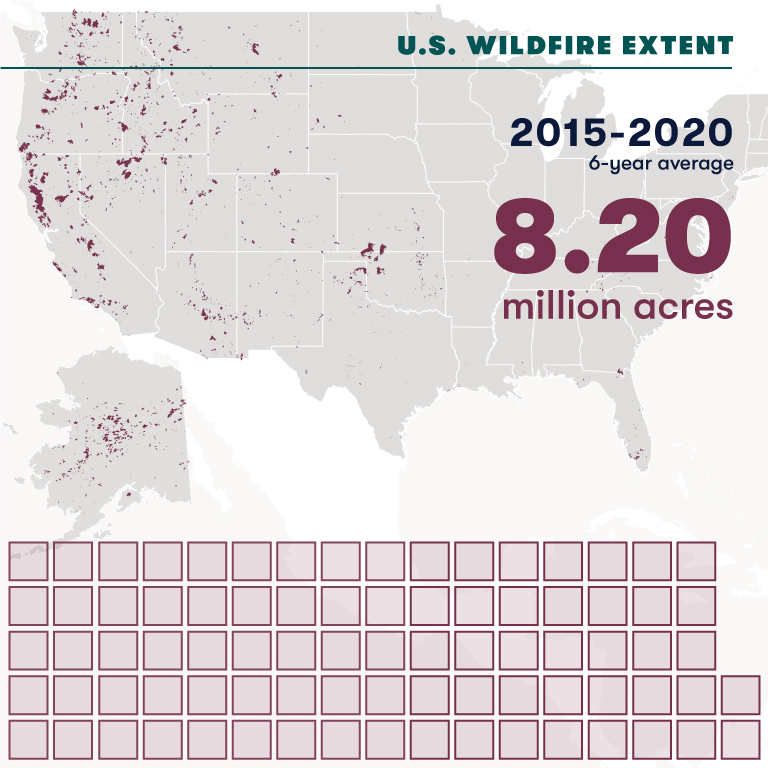 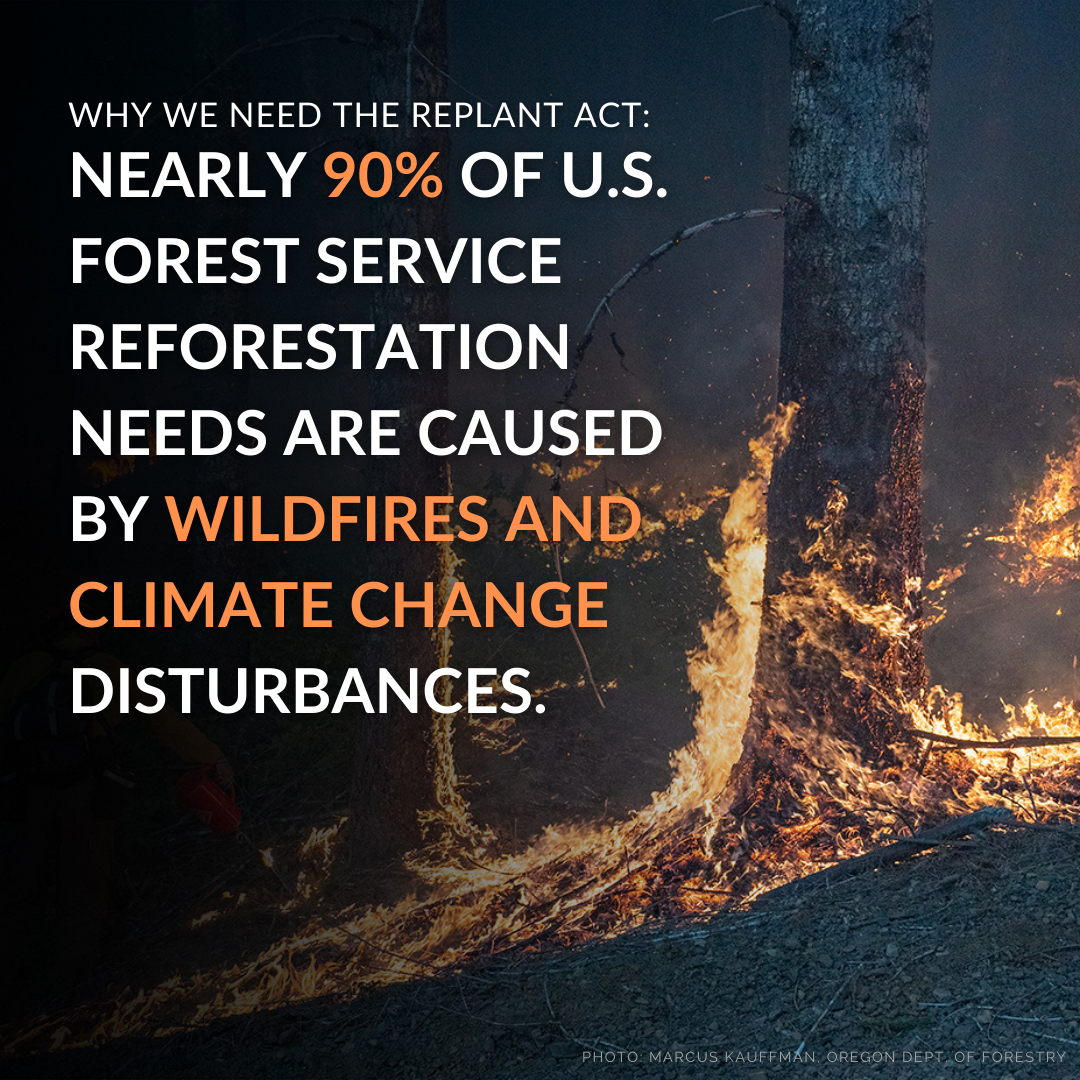 Forests are our best nature-based solution to climate change,
so we work to create healthy and resilient forests in every landscape.
[Speaker Notes: Static version]